SIP Bemutató
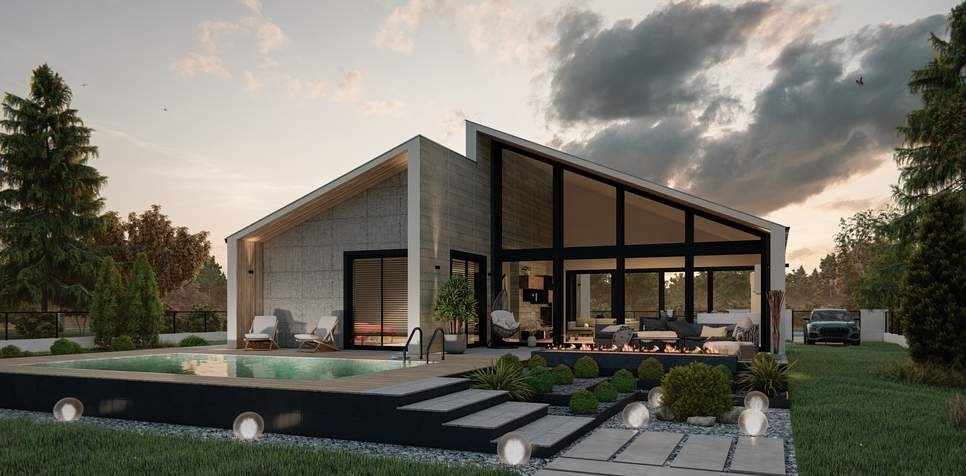 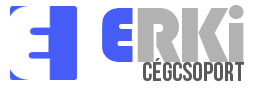 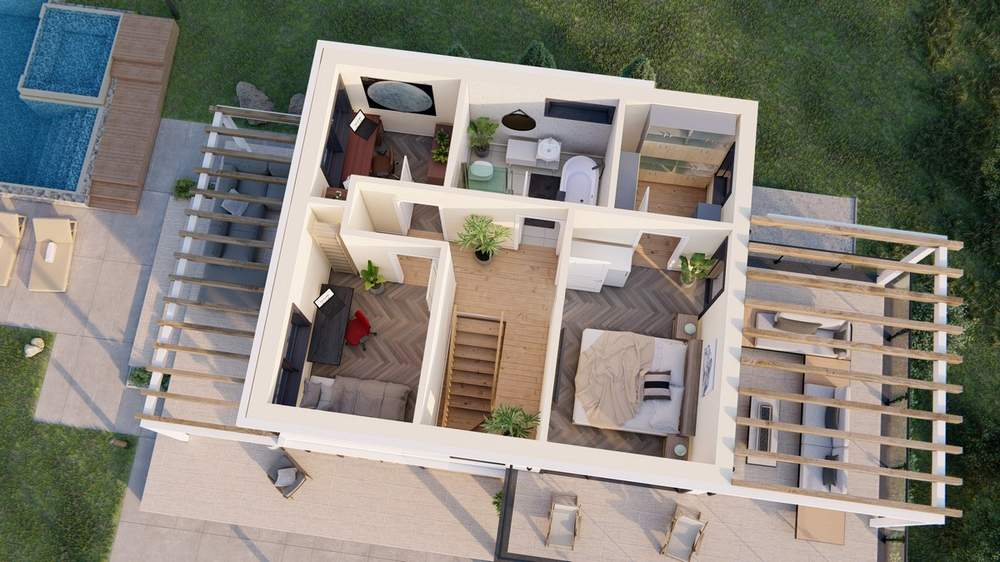 SIP technológia és a SIP panel
A SIP (Structural Insulated Panels System) nem más, mint egy faszerkezetű könnyűszerkezetes építési mód, mely alkalmazkodik a megrendelő igényeihez. Szerkezetileg roppant egyszerű, ezáltal gyorsan és könnyen kevés hiba lehetőséggel lehet megépíteni. A szerkezet két OSB farostlemez között 12 cm-es tartószerkezeti váz, és extrudált polisztirolhab hőszigeteléssel, melyet energetikai szempontból külső oldalán további tetszőleges homlokzati hőszigeteléssel lehet kialakítani. 
A hőszigetelések felületén tetszőleges technológiájú homlokzati vékonyvakolat készülhet üvegszálháló erősítéssel, tetszőleges színezéssel. SIP TECHNOLÓGIA Ezzel az eljárással készült lakóépületek olcsóbbak, mint az átlagos téglaházak, a fűtési költségeik is lényegesen alacsonyabbak. Új, környezetbarát és energiatakarékos építési technológiát régóta alkalmazzák a hazai piacon. A ma már jól ismert, SIP  eljárást a 30-as években dolgozta ki Frank Lloyd Wright amerikai építész. 
SIP PANEL - Egy réteg 12 mm-es OSB farostlemez [természetes, kiváló tűzvédelem, páradiffúziós ellenállás, hővezetési tényező] - Szerkezeti fa vázszerkezet beépítése 60 centiméterenként [gerendák és keresztmerevítés] - Extrudált polisztirol [EPS] speciális hőszigetelő anyag [kiváló fizikai és kémiai tényezőkkel, egészségkárosító anyagot nem tartalmaz] - Egy réteg 12 mm-es OSB farostlemez [természetes, kiváló tűzvédelem, páradiffúziós ellenállás, hővezetési tényező] A panelek szerkezeteit speciális eljárással összeillesztik, amely minden gyártási fázisa minősített, és a falszerkezet minden szabvány értéknek megfelel
2023. 08. 01.
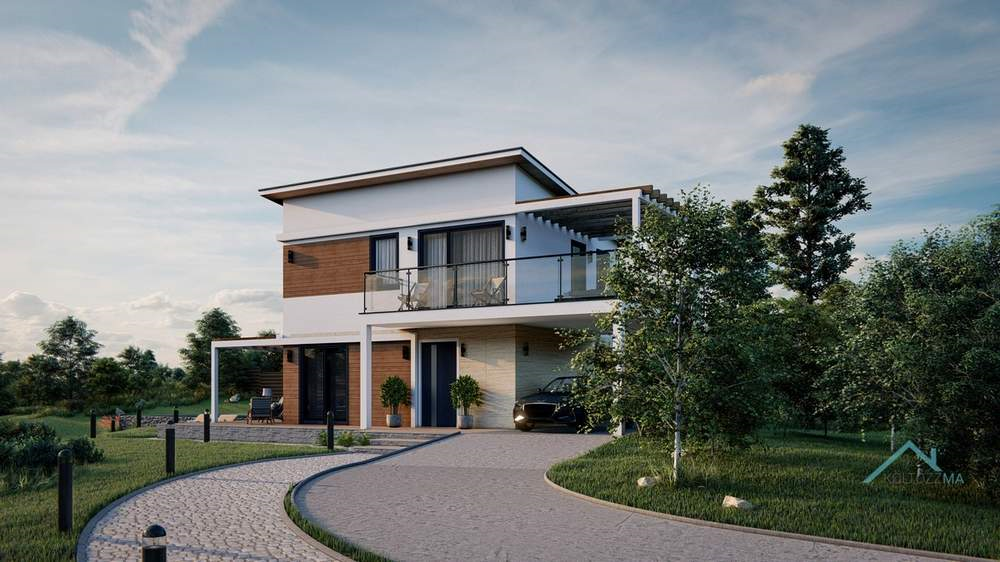 SIP házak fenntartása
2023. 08. 01.
Előnyök
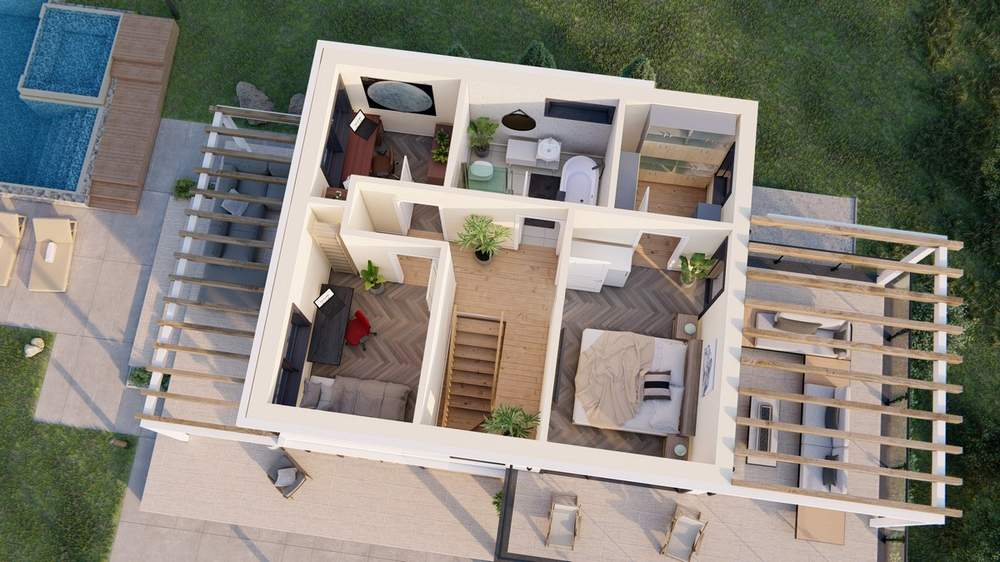 - gyorsabb, és időjárás független kivitelezés, 4 – 5 hónap alatt megépíthető
- olcsóbb, mint a hagyományos építés
- fix áros – az ára nem függ a külső hatásoktól
- tisztább környezet
- energia takarékos megoldás
- környezetbarát és energiatudatos technológia
- stabilabbak egyéb könnyűszerkezetes technológiáknál
- ÉMI által bevizsgált-, minősített SIP panelek
- költséghatékony, fenntartási költsége akár 50 %-kal olcsóbb lehet
Az általunk megépített lakóépületre valamennyi lakásépítési támogatás, hitel felvehető! Az 
ország bármely pontján megépíthető, téliesített formában is.
2023. 08. 01.
Kivitelezési   opciók
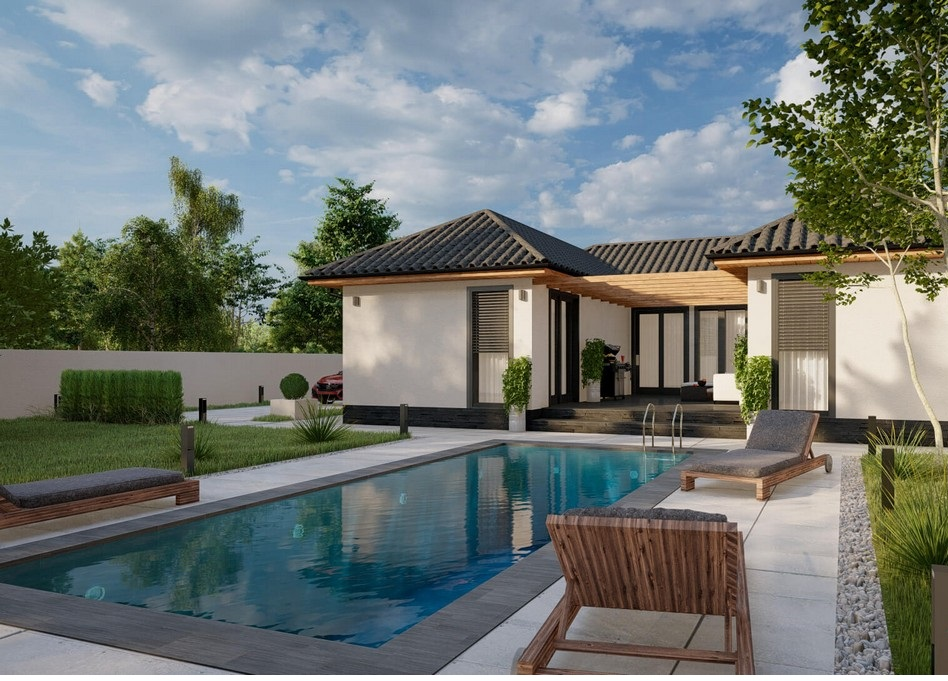 2023. 08. 01.
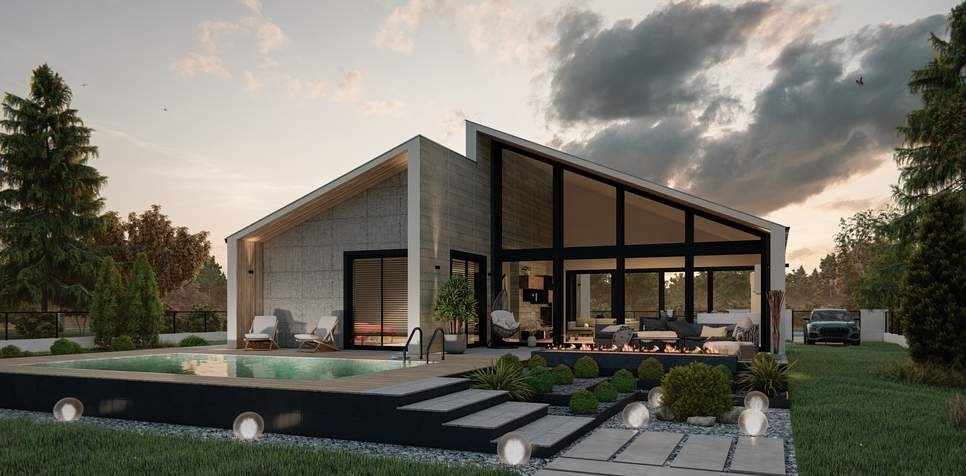 Árajánlati példa
A Megrendelő tulajdonában áll egy 700 m2-es , közművesített ingatlan, ahová egy 100 m2-es SIP rendszerű lakóépületet kíván építeni szerkezetkész állapotig tervezéssel és alapozással együtt.
100 m2 x 290. 000.- Ft/m2 = 29. 000. 000.-Ft – 
- 100 m2-es épület tervezése és engedélyeztetése (2%) 100 m2 x 5000.-FT/m2 = 550. 000.- Ft –
 műszaki vezetés, és műszaki ellenőrzés GRÁTIS 0.- Ft – 
teljes költség összesen 29. 550. 000.-Ft
2023. 08. 01.
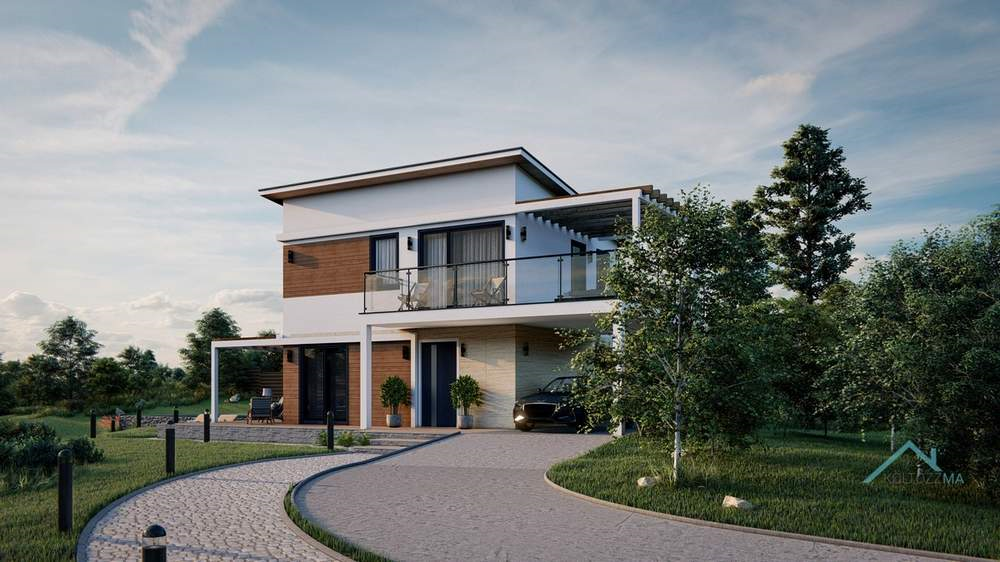 Fizetés ütemezése
- szerződéskötéskor a vállalt összeg 40 %-a

- panelek leszállításakor – a további 30 %-a

- teljesítés végénél – a további 30 %-a
2023. 08. 01.
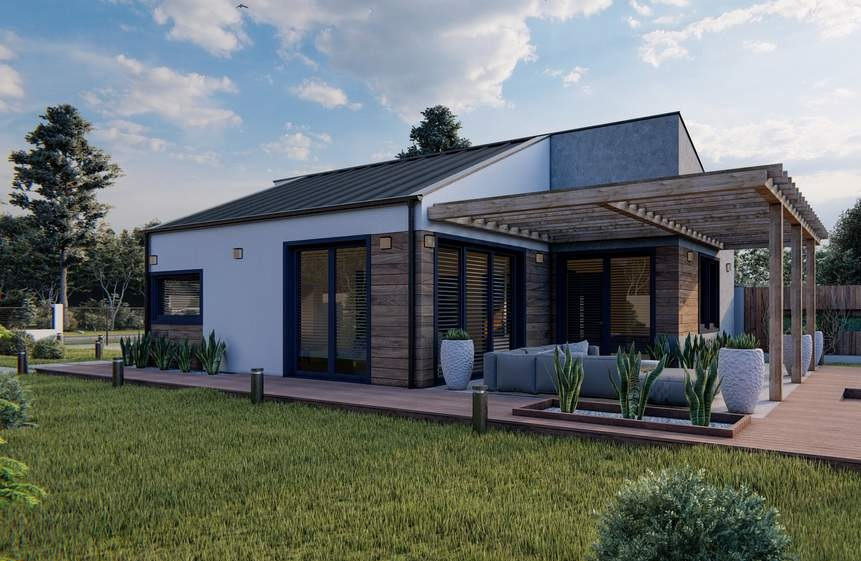 Látványtervek és alaprajzok
Cégünk rengeteg alaprajzzal és látványtervvel várja leendő ügyfeleit, illetve nemsokára elkészül mintaházunk is amit a kedves megrendelők megtekinthetnek amennyiben szeretnék látni élőben is a munkánkat.
2023. 08. 01.
Várjuk megkeresését az alábbi           elérhetőségeinken:
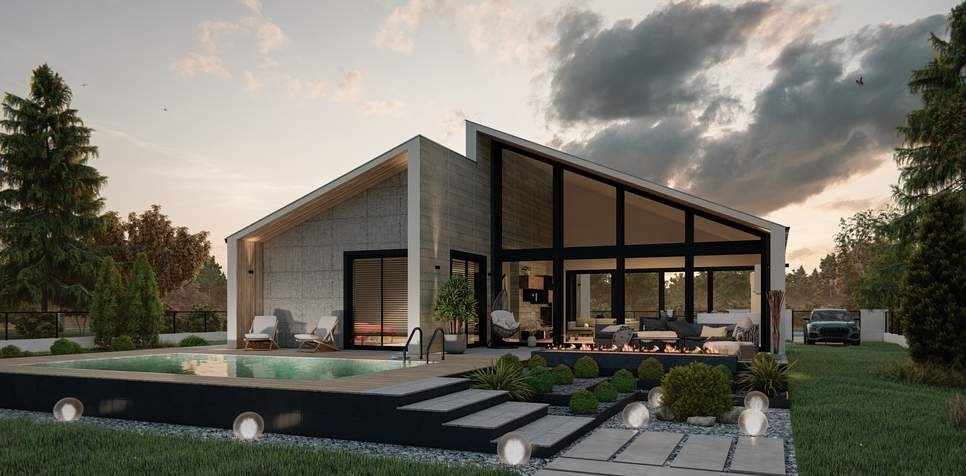 Erki Szilárd    +36202786979            
ugyvezeto@erkicegcsoport.hu
Ügyvezető

Fekete Zsuzsanna    +36703210061
fekete.zsuzsanna@erkicegcsoport.hu
Üzleti partner

Kovács Miklós       +36 30 019 4651
kovacs.miklos@erkicegcsoport.hu
Építészmérnök, Generál tervező és kivitelező
2023. 08. 01.